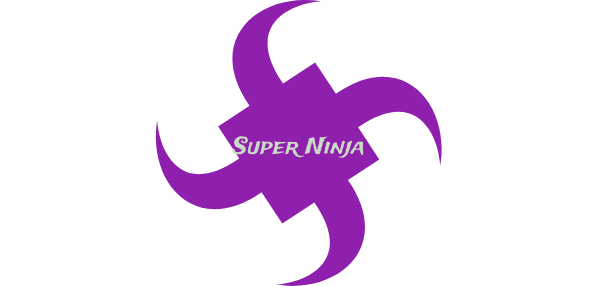 SAY NO TO SUGAR
Team Super-Ninja(TA342)


Members:
 Lu, Lin, Ram & Toni.
Agenda
Project Solution
Dataset and Sources
User Stories
What Happens Next
Project Solution
WHAT: 
A website advising sugar & calories intake and a recommendation plan to be more healthy
WHY:
obesity is one of the top 5 diseases in Australia and around the world. 
one third of Australian are now obese or overweight. 
FOR WHOM:
Parents and their obesity kids
The government
SO WHAT:
Getting information from the website
Tracking and making plan for daily diet
Communicate with other users online
Finding nearby places for exercise or entertainment
Research and Data Sources
Life expectancy of an obese adult is 2-4 years less than those adults with a healthy weight
childhood obesity can have lasting health and more like to be obese in their adult like.
One in 4 children (ages 2-7) were overweight in 2014-2015
At the age 18-21, 15% of those born from 1994-1997 were obese compared with 8% of those born from 1974-177
World Health Organisation dropped its sugar intake recommendations from 10 to 5 %.
Cost of obesity in Australia health system in 2008 was estimated to A$48 billion

												Source: refer to reference list
Age trend vs overweight or obesity in 2015
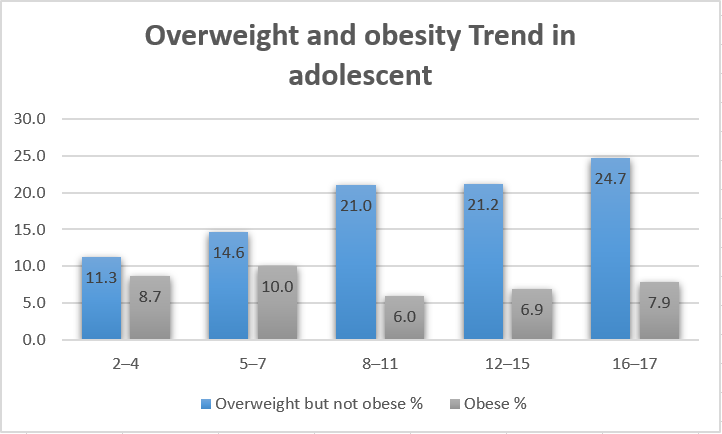 source: Australia Institute of welfare and health
User Stories
Iteration 1
Iteration 2
Iteration 3
As a mother of 2  obesity children, I would like to view some information about the harm of sugar, sugar level in food, substitute food, healthy diet suggestion as well as the BMI of my children so that I can know what the disadvantage of over intake and what should I provide for my children to eat.

Will be finished before 31/08/2018
As a father of not enough cooking experience, I want to looking for healthy diet of other family and the effect so that I can ask them to give me some suggestion on cooking healthy food.

Will be finished before 05/10/2018
As a girl of 6 years old, I want to know how I will be by input what I am eating everyday so that I know whether I should keep fit or not.


Will be finished before 14/09/2018
Conclusion
What we have done?
Determine the topic (sugar)
Finding the dataset
Building up google cloud server for website

What we will do next?
Finish user interface design 
Finish  iteration 1 
Testing
References
Obesity: Prevalence Trends in Australia, Retrieved(2018)
https://sydney.edu.au/medicine/research/units/boden/ANPHA%20Obesity%20Prevalence%20Trends.pdf
A picture of overweight and obesity in Australia, Retrieved(2018)
https://www.aihw.gov.au/reports/overweight-obesity/a-picture-of-overweight-and-obesity-in-australia/contents/table-of-contents
Sugar intake for adults and children, Retrieved (2018)
http://www.who.int/nutrition/publications/guidelines/sugars_intake/en/
Thank You!
QUESTIONS?